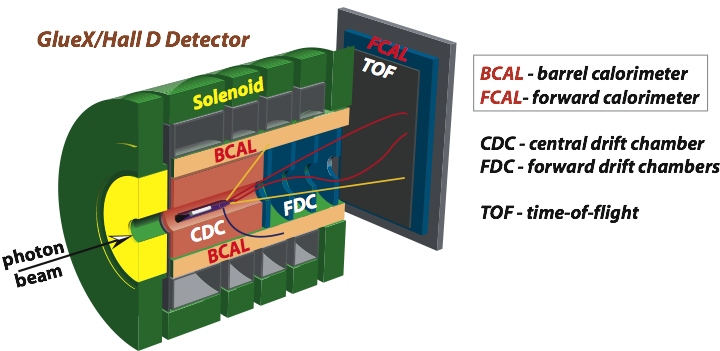 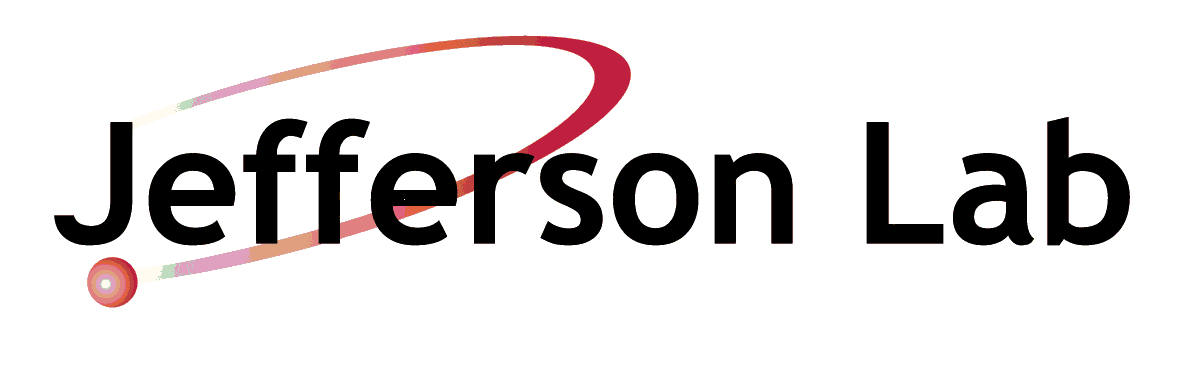 Beamline Commissioning and Radiation
A. Somov,  Jefferson Lab
E12-19-003      
               Experiment Readiness Review 
                             March 31, 2020
Outline
Beam Commissiong                                    (charge 7) 

Are the beam commissioning procedures and machine protection systems sufficiently defined for this stage?               


 Radiation level                                           (charge 4) 
   
What is the impact of the expected neutron radiation on GlueX detector components such as the SiPMs? Is any local shielding required? Are the radiation levels expected to be generated in the hall acceptable?
2
Photon Beam Requirements
This experiment
GlueX II
Electron beam current:                140 nA                         350 nA 

Radiator thickness:                       4  10-4 X0                     4  10-4 X0 

Collimator diameter:                      5 mm                           5 mm
Photon flux on target is about 2.5 smaller than GlueX II flux
                    ( 5 times smaller than GlueX designed flux)
3
Hall  D Photon Beam Line
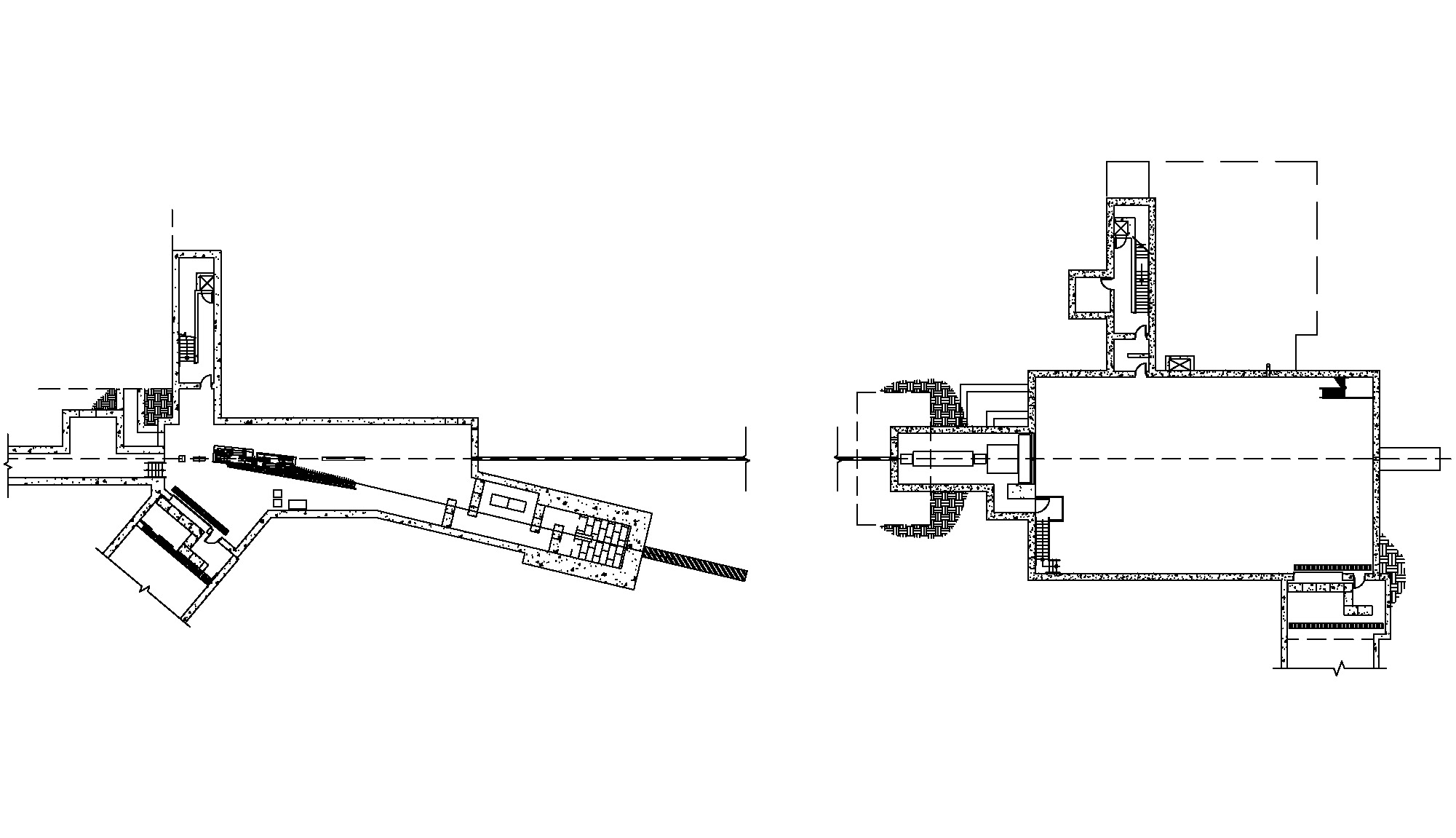 Radiator
GlueX detector
Photon
Beam dump
photon beam
~12 GeV 
      e-
Use standard Hall D beam line equipment for SRC / CT !
75 m
Tagger hodoscope 
& microscope
Electron beam dump
Pair 
Spectrometer
Collimators
Targets
See C. Keith talk
LD   (LHe)  target. Standard GlueX target cell and cryogenic system   
                      - LHe targer was used by Hall D PrimEx expeiment 
              
   Carbon target 
                     - Similar to PrimEx Be target
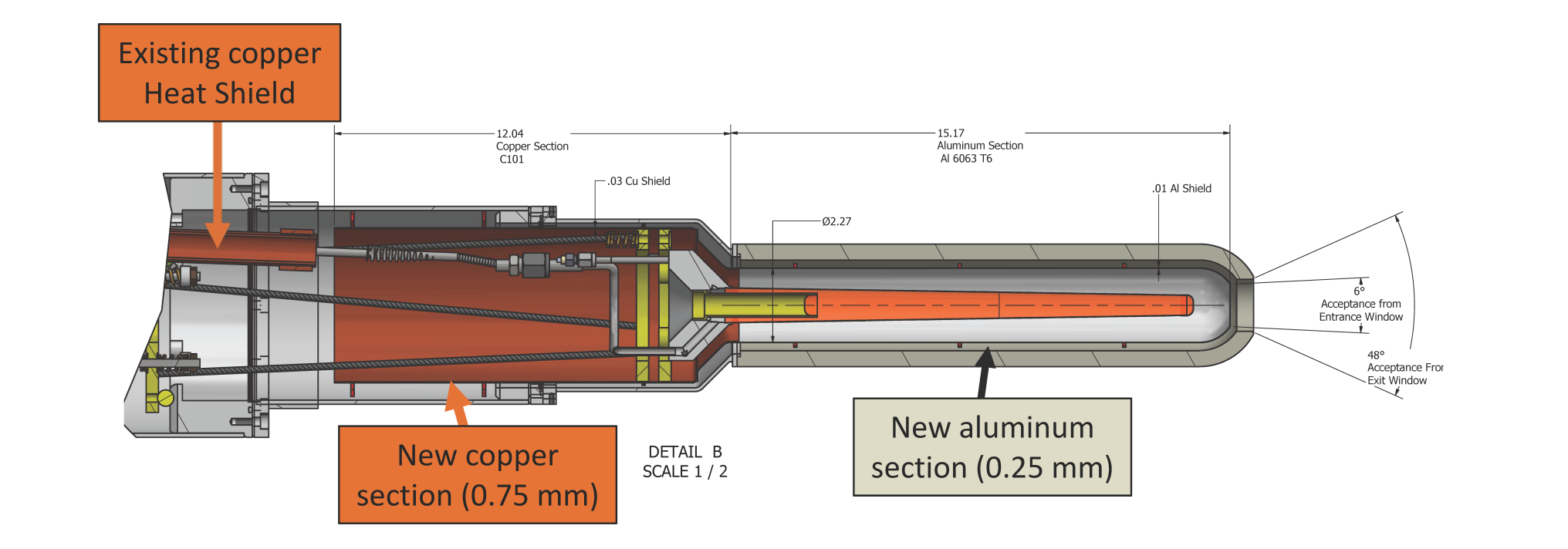 5
SRC/CT Beamline Summary
12 GeV polarized photon  beam has been successfully used by the GlueX
      experiment in 2016 - 2019

Typical GlueX beam configurations:
    - electron beam current 100 – 350 nA       (data production)
                                                 < 5 nA            (PS calibration)

Beamline equipment installed in Hall  D is ready to use by the SRC/CT
     experiment

Photon beam conditions used for the GlueX data production  satisfied  
     specifications of the RC/CT experiment

Beam delivery/monitoring procedures and machine protection systems are 
      the same as for the GlueX experiment
6
Charge 4
Radiation Level
Radiation damage to Silicon Photomultipliers (SiPM)   
    produced by  neutron background  

  Radiation level in Hall D
7
SRC Targets and Run Period
SRC/CT photon flux is 5 times smaller than GlueX designed flux

The largest neutron background will be produced on liquid deuterium and 
     helium targets
8
Radiation Damage to SiPM
- displacement of atoms in the lattice 
  associated with the kinetic energy 
  release to matter
 
- characterized by damage function
  (similar to biological damage curve)
  
 - in simulation,  convert particle fluence 
   to the equivalent fluence of 1 MeV 
   neutrons  using the damage function 

-  largest damage is produced by neutrons  
    with  Ekin ≥ 1 MeV
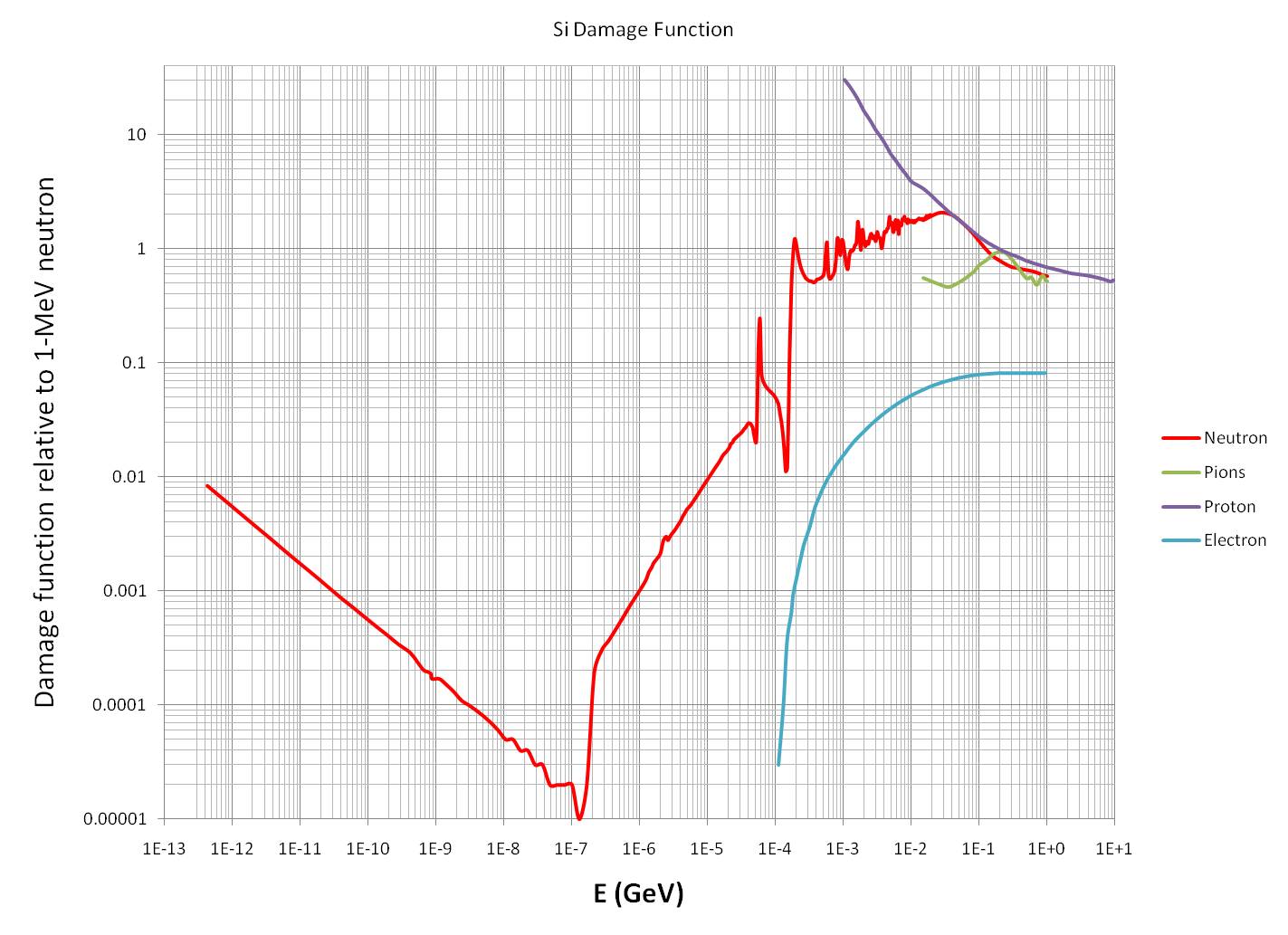 1 MeV
Increase of the SiPM dark noise
9
Silicon Photomutipliers in Hall D
Barrel Calorimeter
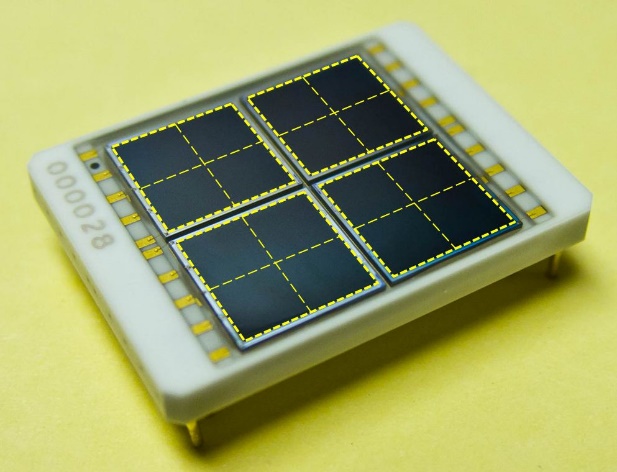 -   array of 3 mm x 3 mm SiPMs  (3840 sensors)

-   calorimeter design allows for a factor of 5 increase of the dark rate

-   radiation hardness studied using Am-Be neutron source and
     beam test setup in Hall A

               https://halldweb.jlab.org/wiki/index.php/SiPM_Radiation_Hardness_Test
               NIM A 698 (2013) 234

    (critical dose 32 rem, 1 rem   3.3 107  nEQ / cm2 neutron 1 MeV equivalent fluence)

expected  lifetime at GlueX designed luminosity  (108  / sec)

                                 8   -   10  years for Hydrogen
                                 5   -    7   years for Helium   

                           (assuming the experiment operation efficiency  of 33%)
10
Silicon Photomutipliers in Hall D
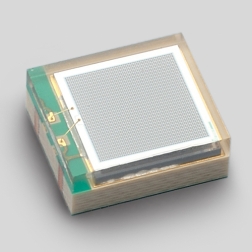 Start Counter
3 mm x 3 mm SiPMs  (120 sensors)

each ST paddle is instrumented with 4 sensors

Measure similar dependence of the dark rate on the  neutron radiation 
       as for the BCAL sensor

scintillator detector, not very sensitive to the dark current. Large 
      readout thresholds can be set

        - signal pulse amplitude > 100 pixels

        - single pixel dark rate: 900 kHz per SiPM at room temperature
           (number of noise pixels in 100 ns time window -  0.4, pulse width – 40 ns) 

Increase of the dark rate by a factor of 10 is not a problem
11
Silicon Photomutipliers in Hall D
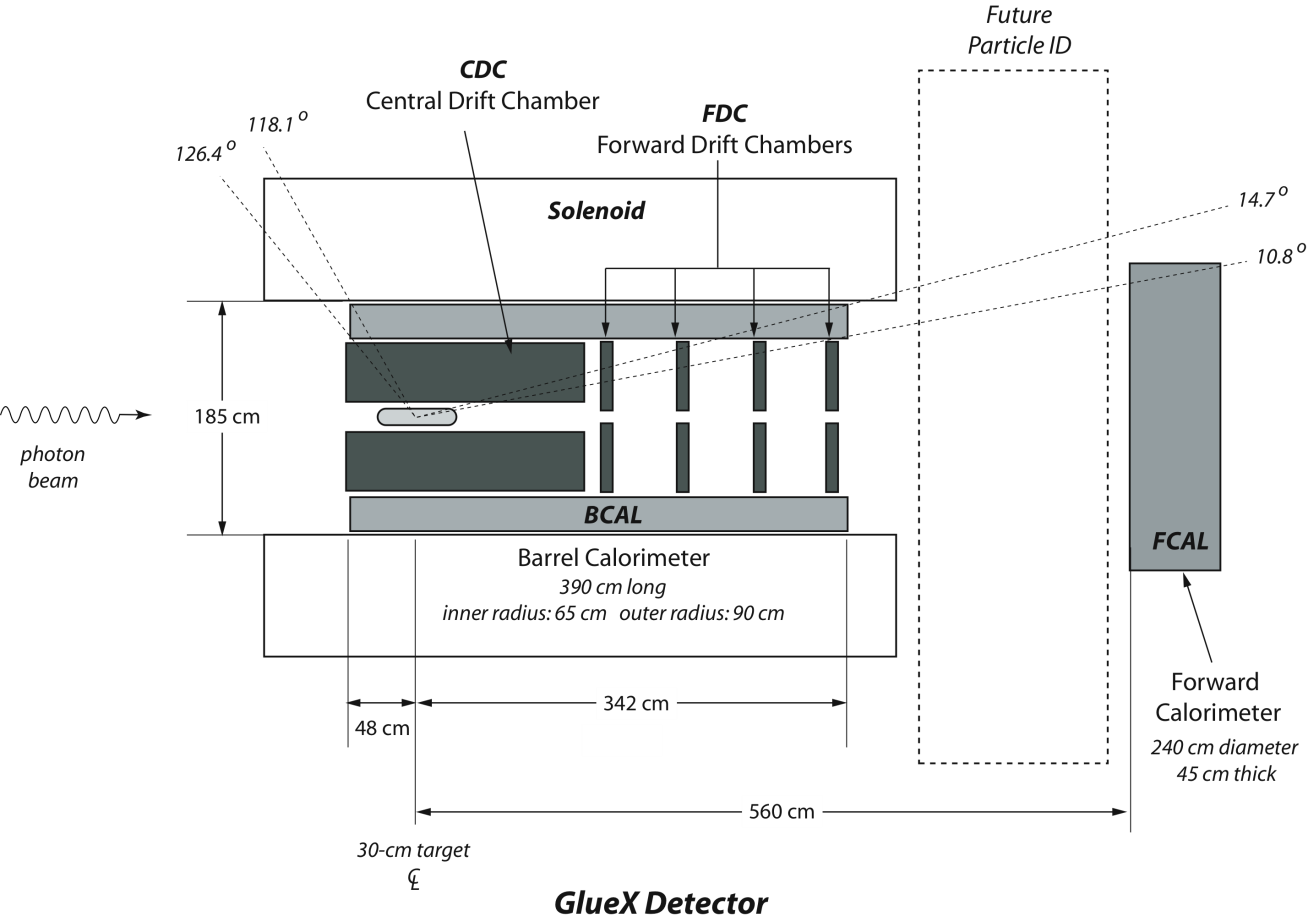 BCAL SiPMs
BCAL SiPMs
ST SiPMs
Barrel Calorimeter SiPMs  ( 4 x 4 array of 3 mm x 3 mm)  

           Start Counter SiPMs  ( 3 mm x 3 mm )
12
Simulation of the Radiation Level  in Hall D
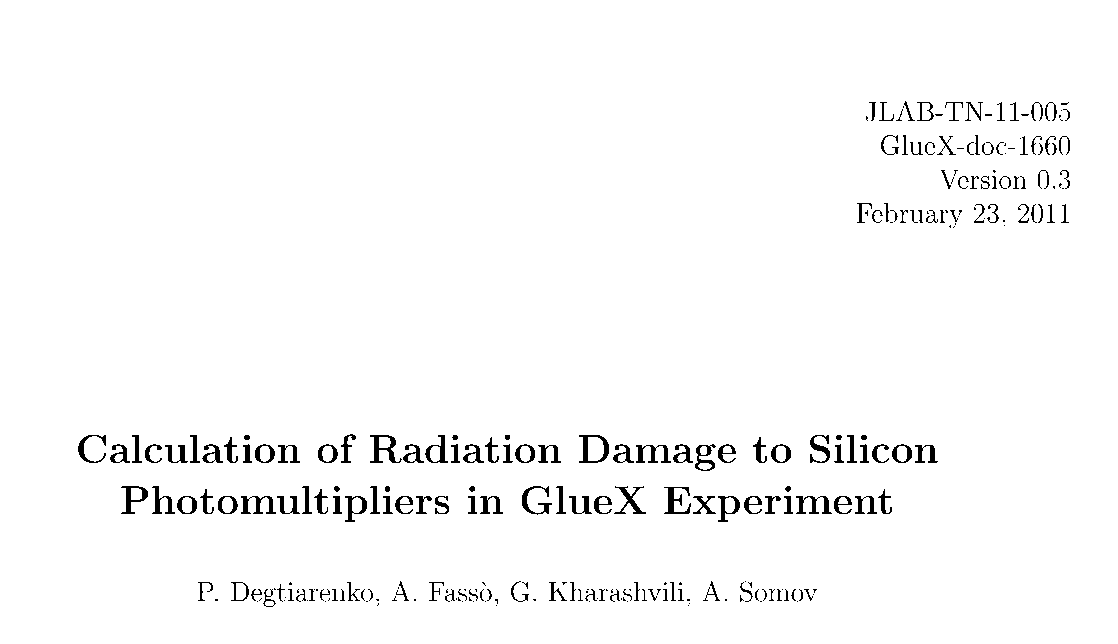 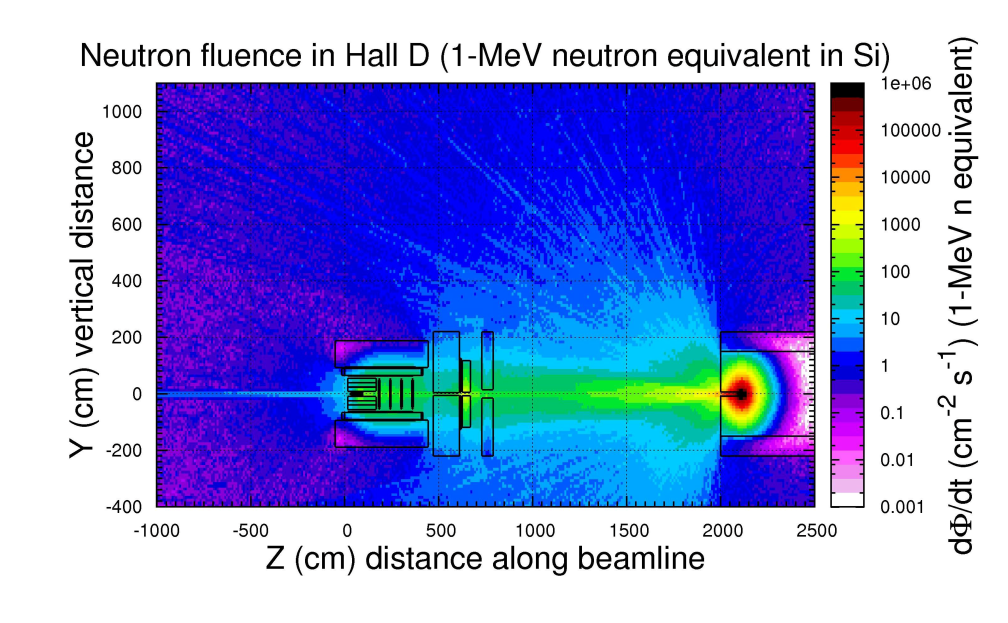 Estimated background from liquid hydrogen, helium, and deuterium targets using 
       Fluka and Geant simulations  provided  by the JLab  Radiation Control group
13
Neutron Background Induced by LH and LHe Targets
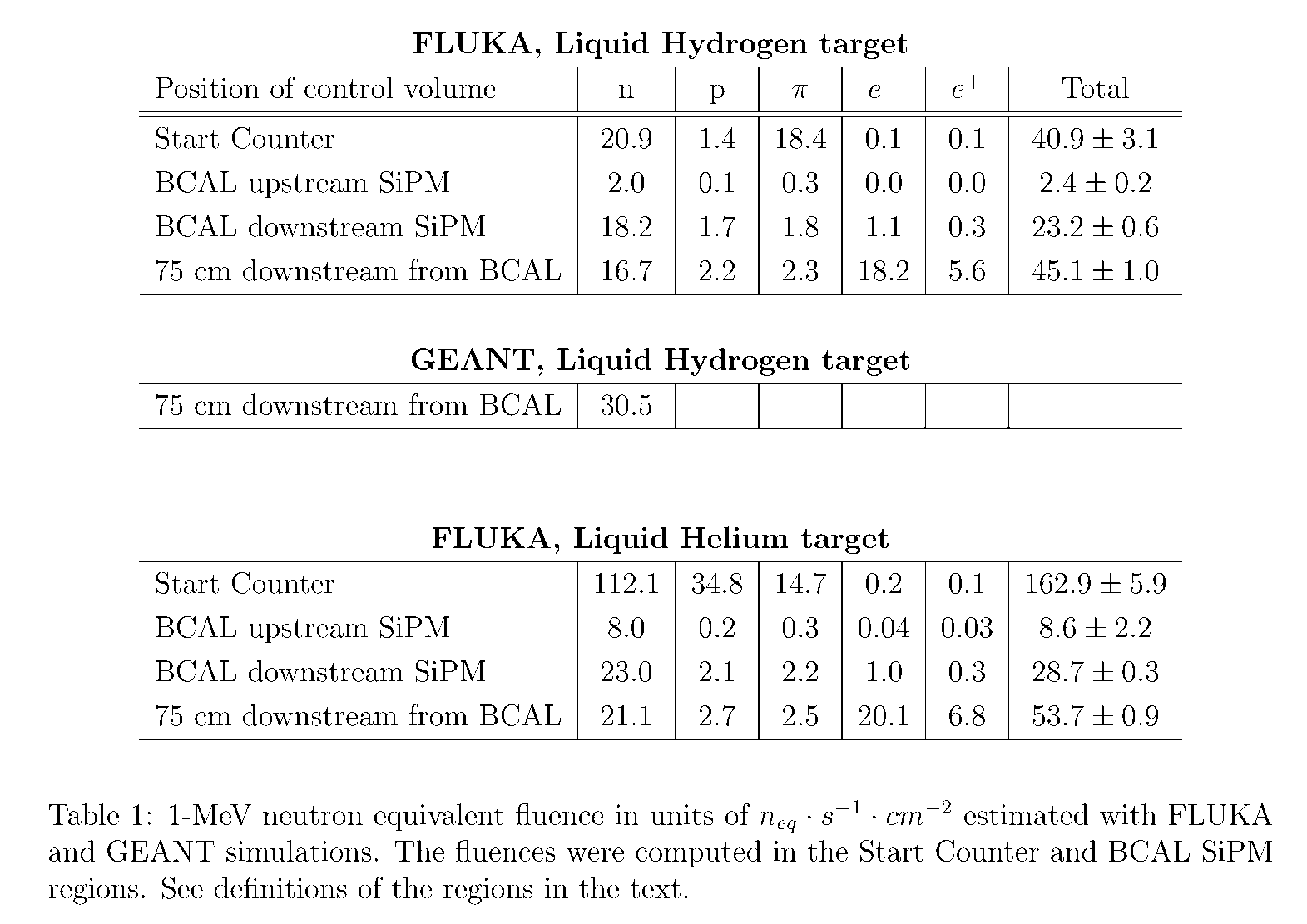 Background was evaluated  for the GlueX 
designed luminosity


In the BCAL,  background is  larger In the 
                  downstream end
 
 - it increases by about  30 % for the 
   LHe  target
  
Background is significantly larger in the
Start Counter SiPM region
SRC/CT beam flux on target is 5  times smaller than that for GlueX
Background induced  by the LHe target will not exceed the GlueX level
14
Neutron Flux: Liquid He and D Targets
Neutron flux originated from LHe and LD targets
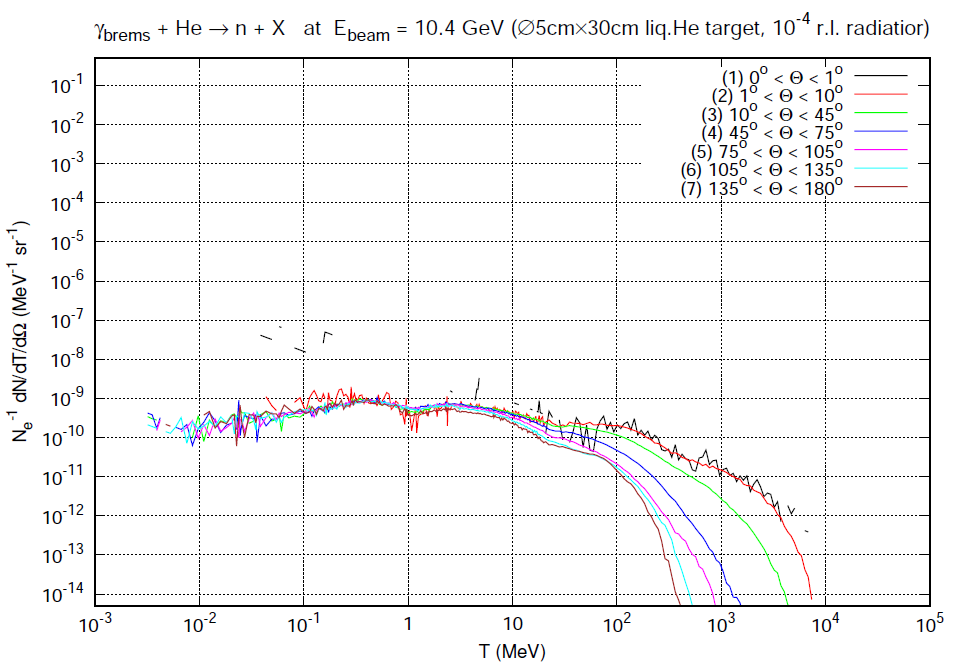 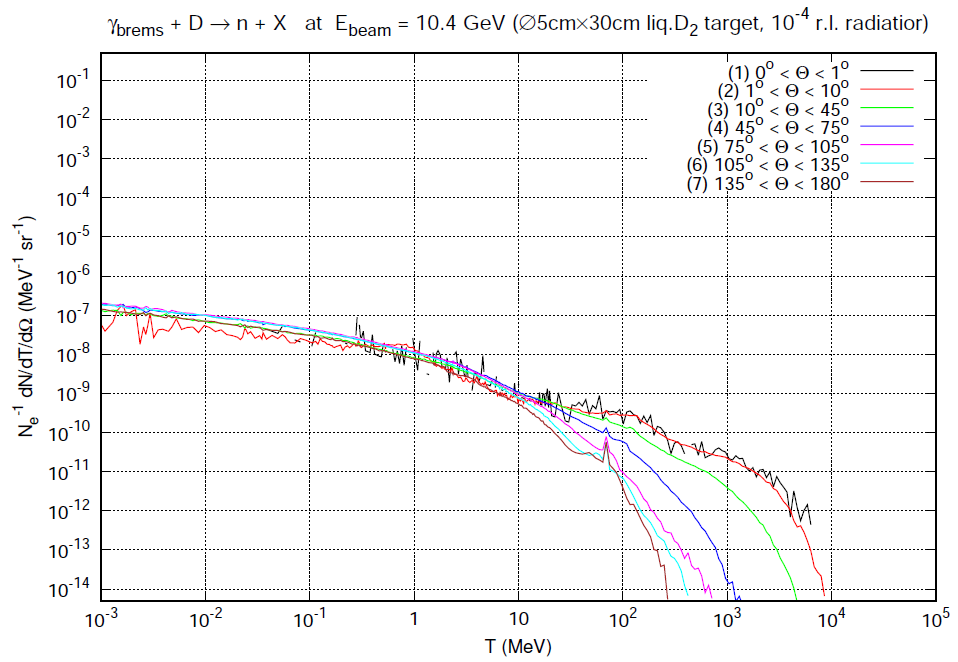 D
He
Recent calculations by Pavel Degtyarenko 

Computed using RadCon Geant and Fluka 
     - relatively good agreement between Geant and Fluka
15
Neutron Flux: Liquid He and D Targets
Deuterium
Helium
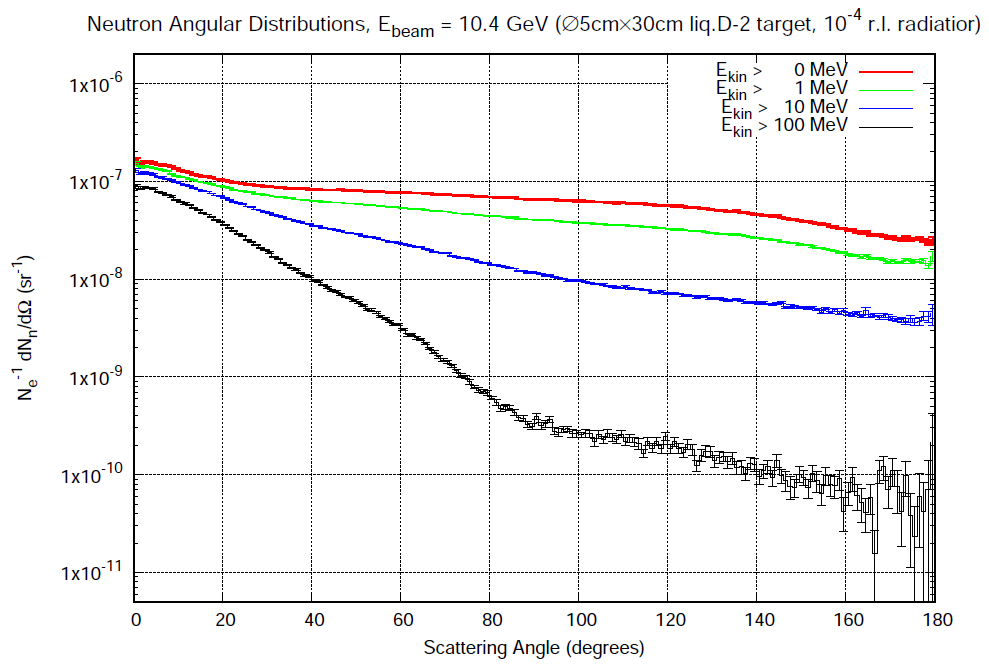 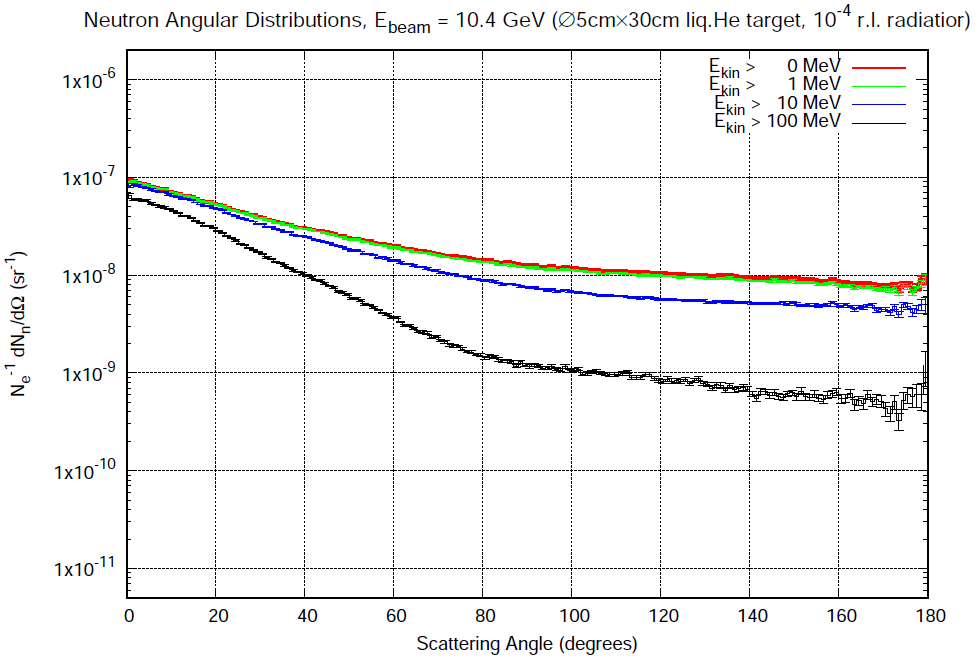 ST
BCAL  downstream
BCAL upstream
16
1 MeV Equivalent Flux:  He and D Targets
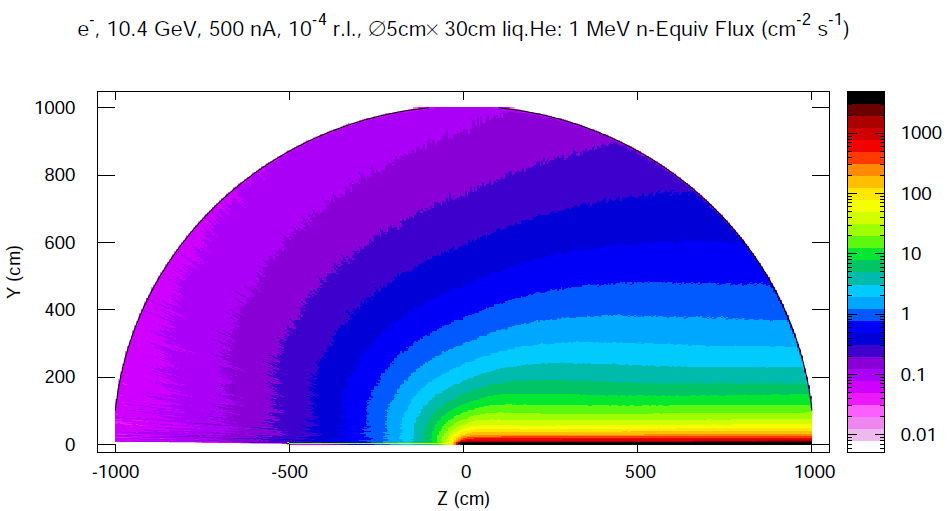 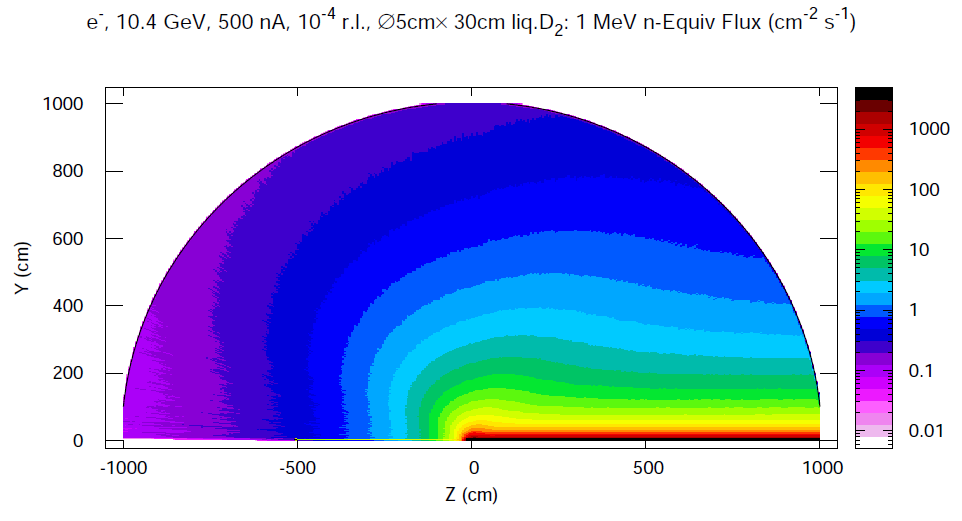 D
He
1 MeV neutron equivalent fluence for the Deuterium target is 
      larger than that for the He target by about a factor of 
                - 3 – 4  for the ST  SiPM region 
                - 2 for the BCAL upstream SiPM region
17
Summary: Radiation Damage to SiPM
Expected life time of SiPMs
SRC/CT run time                               1x3 = 3 days          4.5x3 = 13.5 days
Estimate life time using radiation doses estimated RadCon

Conservative assumptions regarding neutron background induced by deuterium target

Assume experiment  operation efficiency of 33 %
18
Monitoring SiPM Dark Current
Reference to PrimEx (2.8 times smaller flux, 20 PAC days on He)

Monitor FADC 250 pedestal width. Pedestal broadening due to the 
      increase of the dark rate. 

No significant increase of the pedestal width observed after taking 
      data  ( < 10 % with large systematic uncertainties)

We will periodically  monitor pedestal width during the SRC/CT run 
                  (special 10 min runs with the random trigger).
19
Radiation Level in Hall D
Dose Equivalent Rate:  He and D Targets
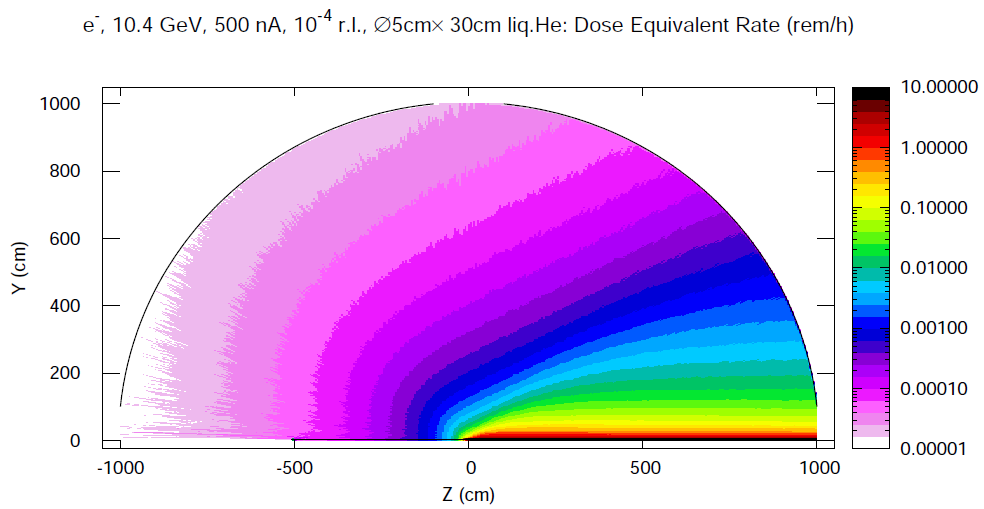 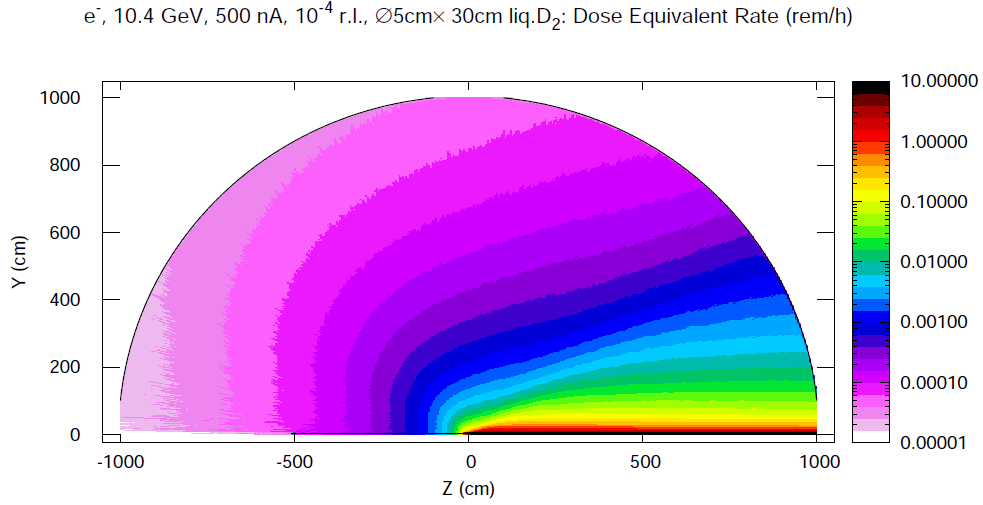 He
D
Estimated neutron dose equivalent rate in Hall D(ceiling) induced by  the deuterium 
      target is expected to be 3 – 4 times larger than that for helium (conservative assumption)
20
Radiation Level in Hall D
Experimental Hall D was designed to handle the photon flux about 5 tames larger 
       than the GlueX nominal flux (corresponding to 108  /sec in the energy range 
       between 8.4 GeV and  9.1 GeV )

 The SRC/CT experiment will  run at 5 times smaller photon flux 

 The largest neutron background is expected to be produced on the deuterium 
       target. This background was estimated to be on the level of the designed GlueX  

 Background in the experimental Hall will be monitored by RadCon for each target 
      type
21
Monitoring Radiation Level in Hall D
Installed quick access ionization chambers (show locations)


Install thermoluminescent dosimeters (TLD) close to the target


Install Bonner spheres (determine the energy spectrum of neutons) close 
     to the target (coordinate with RadCon group)
22
Radiation Level Summary
23
Backup Slides
24
Photon Flux Measurements with Pair Spectrometer
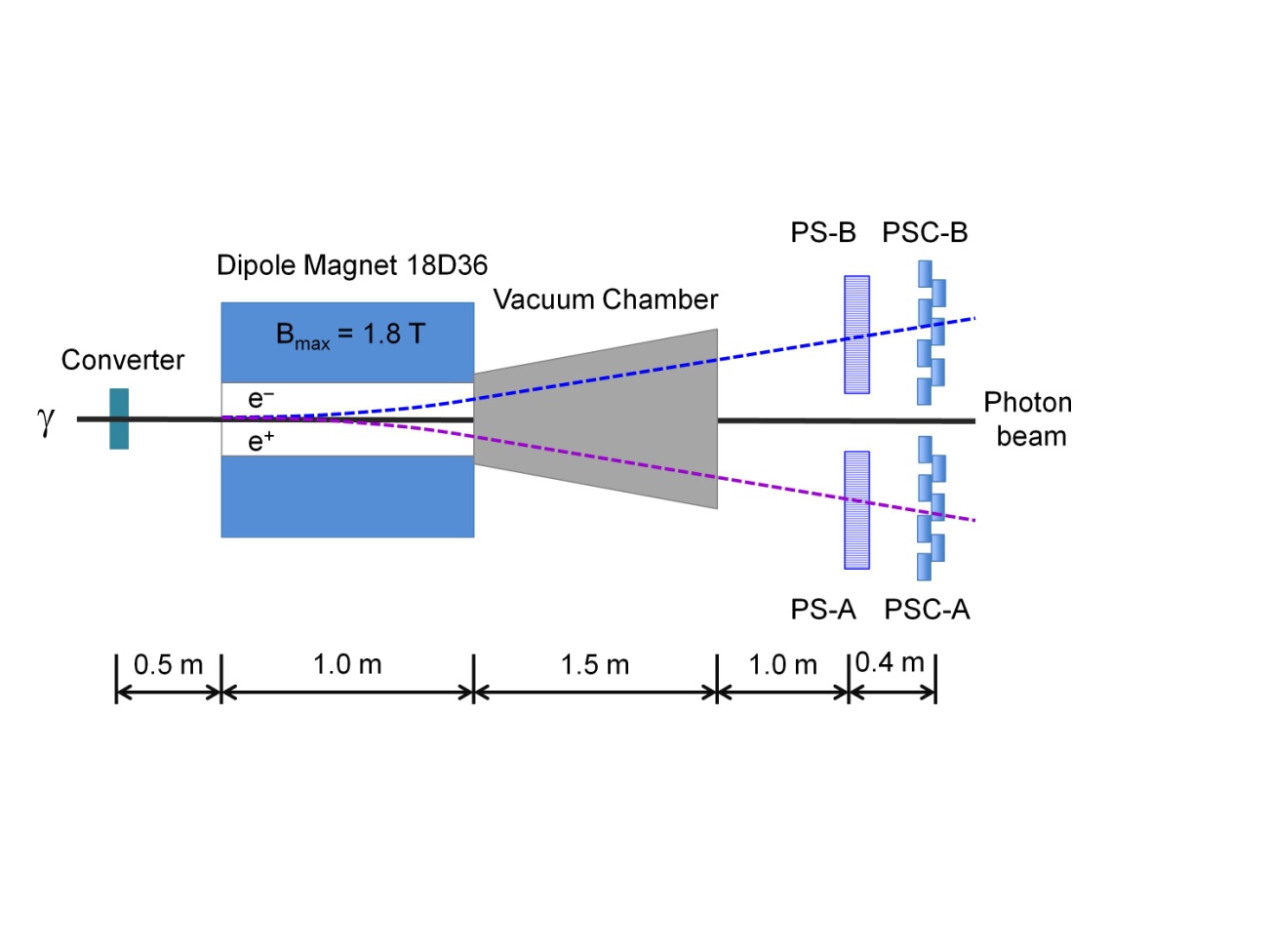 Two layers of scintillator detectors:
  
High-granularity hodoscope
(measure photon energy  in the
         range  6 – 12 GeV )

Low-granularity counters (use in trigger)
Reconstruct the energy of a beam photon by detecting  e pairs
      - measure the photon beam flux and  spectrum of the collimated photon beam
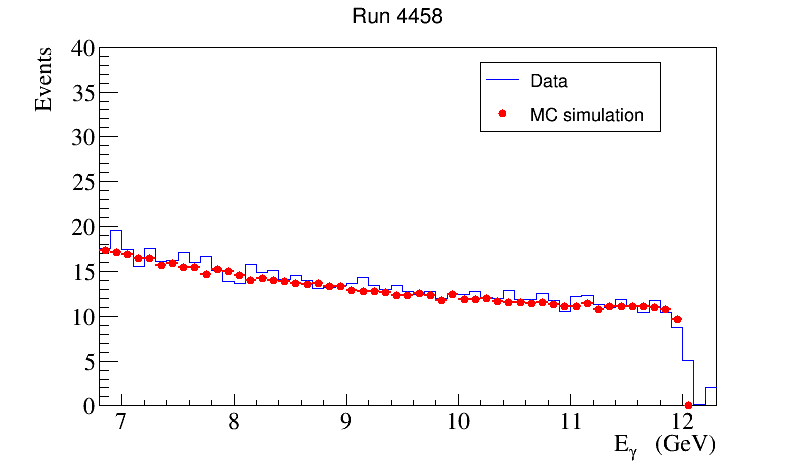 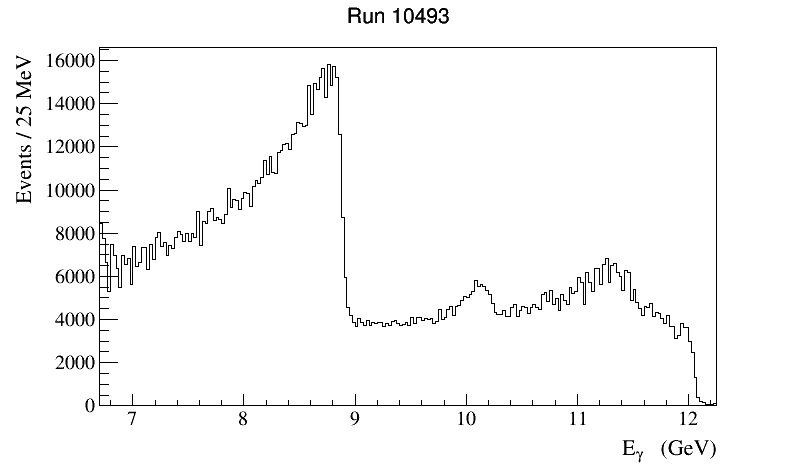 Polarized Beam
Amorphous Radiator
25
Photon Flux Measurements with Pair Spectrometer
PS acceptance and energy determination
         - Ray tracing (measure magnetic field map)
         - Calibrate using total-absorption-counters  (TAC) at low luminosity
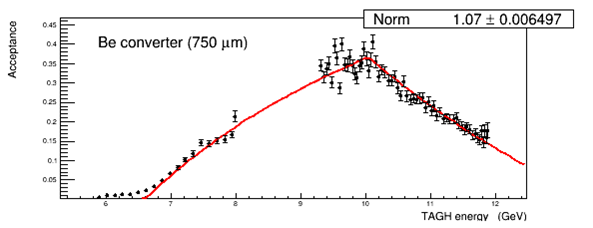 3.4 mm collimator , 
   2 10-5 X0 radiator,  
   2 nA beam current
Calibration is performed  regularly;  takes 2-6 hours
- will be performed during PrimEx-D run                                   (Recommendation 1.5)
Special trigger type – continuous flux monitor ( typical rate 1 – 3 kHz)
    - fadc / CTP scalers inserted to the data stream and EPICS
Monitor the photon flux with the precision  < 1 %
26
Target Density Monitor
Short term stability control:

         - photon beam flux provided by the PS 
         - rates in the Start Counter (ST)  and Time-of-Fight (TOF) wall
ST rate dependence on the target density
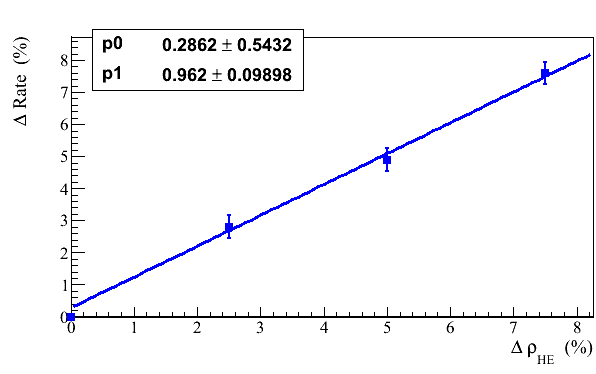 ST consists of 30 paddles surrounding the  target

ST rate for production runs: 250 kHz / paddle

Coincidence of hits between the ST and TOF 
(2 x 2 bars in TOF at R = 30 cm &  one ST paddle)
                           1.5 kHz
Long term stability control: 

    - monitor using Compton process; expected rate in the photon range of  
                                    interest is about 30 Hz
27
Pair Spectrometer Acceptance Calibration
Calibrate PS acceptance using total-absorption counter (TAC)

 Data samples were acquired for three converters

     - 5.7 x 10-3     R.L.  Al    (508  m foil)  
     - 2.1 x 10-3     R.L.  Be   (750 m foil)  
     - 0.21 x 10-3   R.L.  Be   (75 m foil)   

 Run conditions   
    
     -  3.4 mm collimator , 2 10-5  radiator,  2 nA beam current

 Trigger

      -   run two triggers in parallel:  PS and  TAC (energy sum)
      -   PS rate:      10 Hz  750 m  Be
      -   TAC rate:    200 – 300 kHz   ( trigger prescaling  factor 129 )
28
Tagged Photon Beam
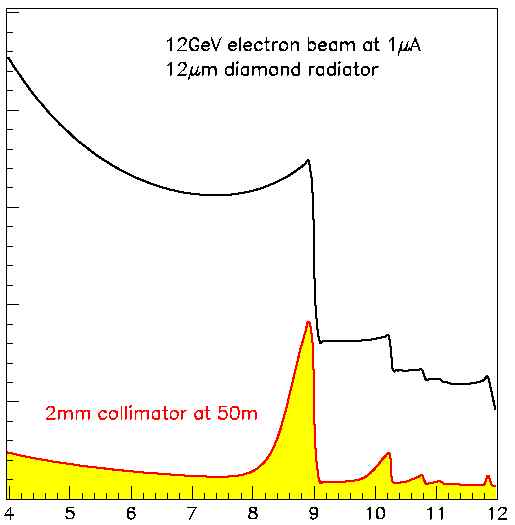 Electrons to the 
  beam dump
Photons to Hall D
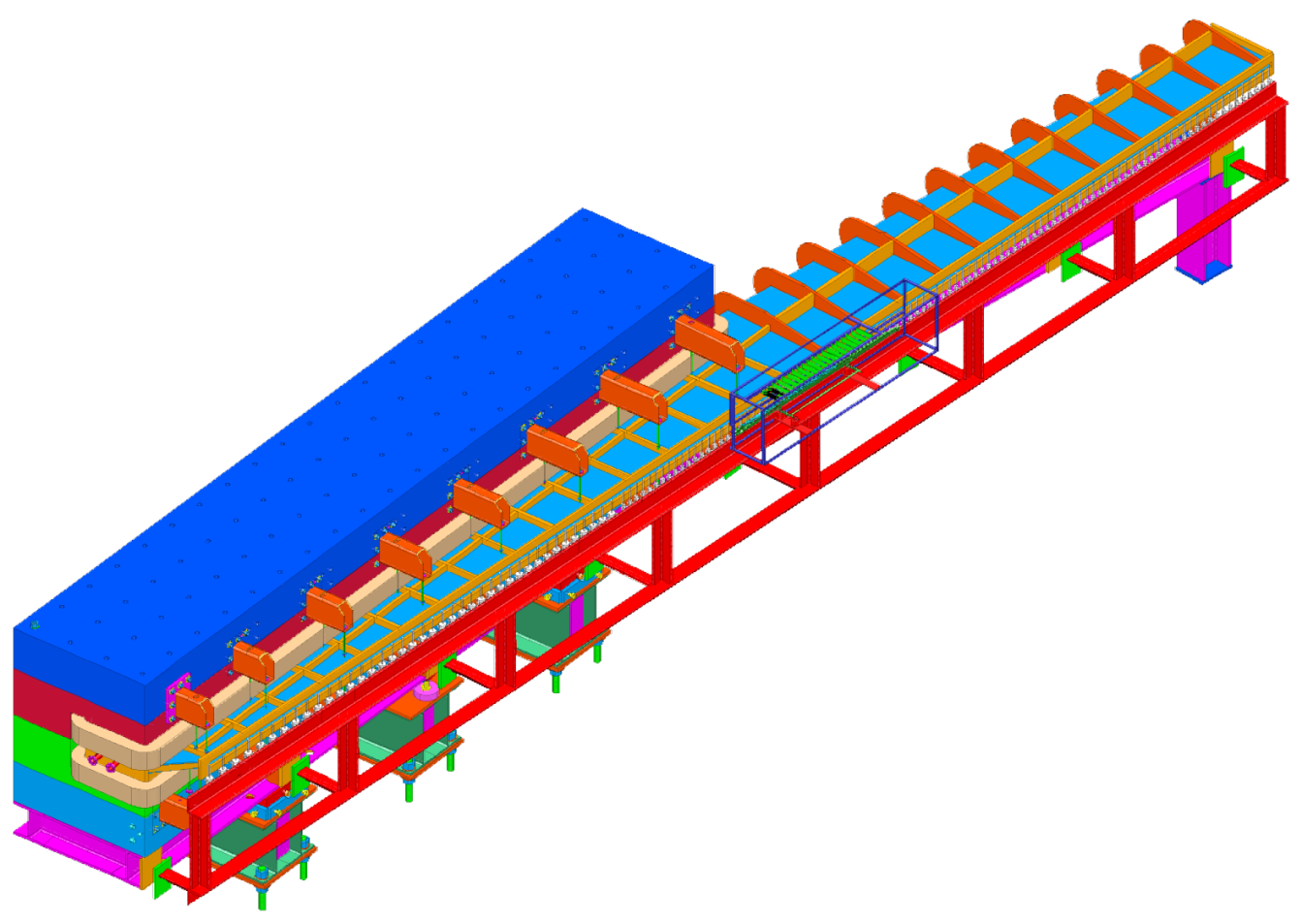 Microscope
 array 100 x 5 of thin scintillators
 detect electrons in the energy 
  range  8.1 GeV <  E   <  9.2 GeV
12 GeV 
e beam
Fixed Array Hodoscope
Radiator
cover large energy range  3 GeV <  E   <  11.7 GeV,   E / E  < 0.002
  233 counters installed
  detect tagged ellectrons with E > 9.2 GeV during data runs
  accidental background  for PrimEx-D  <   4 %